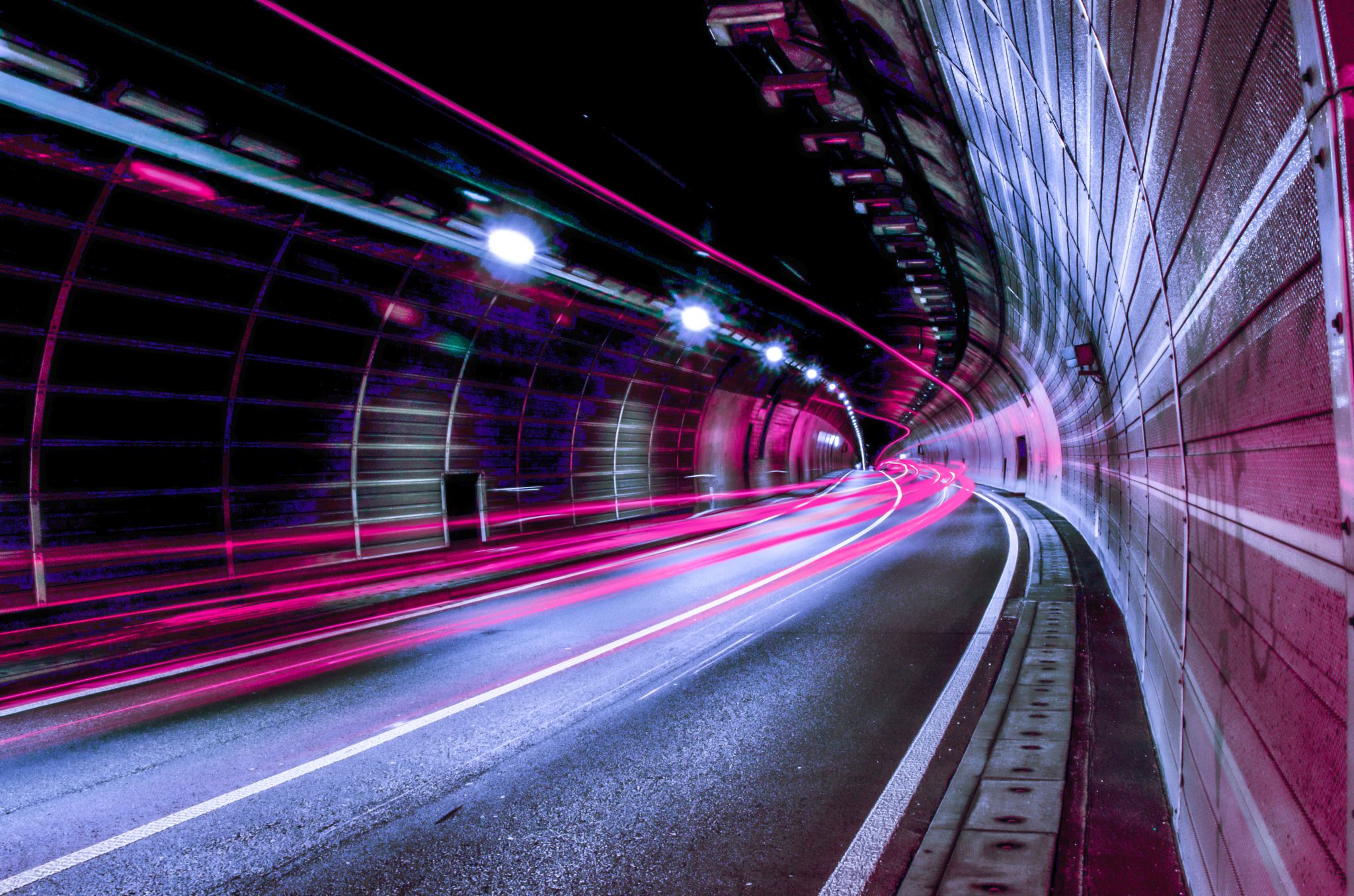 EVALUASI KAMPANYE
KOMUNIKASI LINGKUNGAN 
PERTEMUAN 14
Komunikator lingkungan membutuhkan informasi yang bisa membantu memahami permasalahan dan mengembangkan program yang dijalankan. 
Informasi yang dimaksud adalah feedback bisa dalam masukan, saran, kritik, dll. 
Untuk itu perlu dilakukan evaluasi.
Latar belakang
Apakah evaluasi pesan?
Evaluation is the on-going process of providing feedback about the effects of your messages. 
 
Evaluasi pesan adalah proses yang berlangsung untuk menghasilkan feedback atas pesan. Apakah pesan memiliki efek sesuai dengan tujuan yang ditetapkan.
FEEDBACK
Membantu proses pengambilan keputusan.
Akuntabilitas sumber daya yang digunakan.
Metode evaluasi
On-line survey: Survey melalui internet, misal SurveyMonkey, Microsoft Form, dll
Mail survey: Survey melalui surat
Telephone survey: Survey melalui telephone
Personal interview: indepth interview, on the street poll
On site testing: Sekumpulan orang dikumpulkan untuk mengevaluasi pesan tertentu. Misal: iklan lingkungan dalam sebuah film. 
Comment forms: Kuesioner yang disertakan pada tempat khusus untuk diisi oleh target audience.
survey
interview
interview
Group consencus:Brainstorming/focus group
Proses untuk menghasilkan ide-ide kreatif dan solusi melalui diskusi kelompok yang intensif dan bebas. Setiap peserta didorong untuk berpikir keras dan menyarankan ide sebanyak mungkin, tidak peduli betapa aneh atau anehnya. Analisis, diskusi, atau kritik terhadap ide-ide yang disiarkan hanya diperbolehkan ketika sesi brainstorming selesai dan sesi evaluasi dimulai.
Individu bekerja sendiri awalnya dan kemudian bergabung bersama sebagai kelompok.
Hal ini memungkinkan tiap individu untuk mengembangkan pemahaman mereka sendiri tentang masalah dengan cara mereka sendiri tanpa gangguan.
metode kelompok kecil yang paling efisien untuk menghasilkan ide yang berguna.
Group consencus:Nominal group process
Tipe evaluasi
Tipe evaluasi: formative
Cost
Expertise
Risk of failure
Sample make-up/selection
Utility
Timeliness
Autonomy
Pertimbangan dalam melakukan evaluasi